Andres Tijerina_______Tejano Heritage
What is TEXAS  HERITAGE?
Fill in the blanks:
_______________
_______________
_______________
_______________
_______________
Anglo American Transition
1820
1850
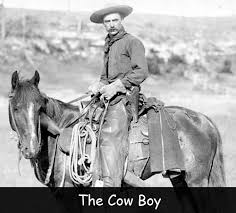 Real Texas Talk
Lasso	 (rope ?)		
Corral		(stockade ?)
Ranch		(farm ?)
Bronco	(colt ?)
Taco		(sandwich ?)
Yipee		(huzzah ?)
Mustang	(wild horse ?)
Tejano Longhorn
Texas Logos
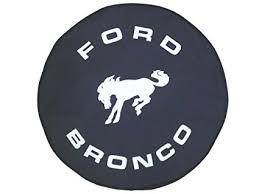 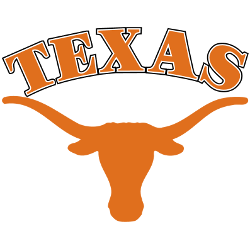 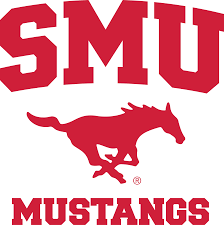 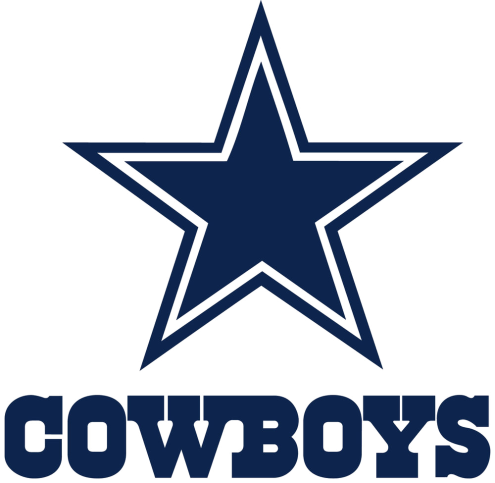 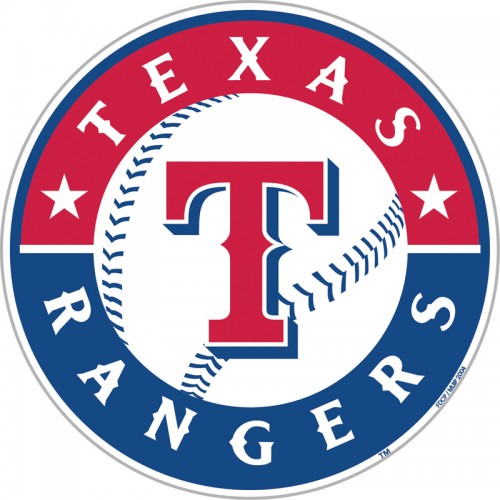 TEKS 113.19. Grade 7
§113.19. Social Studies, Grade 7, Beginning with School Year 2011-2012. 
(b) Knowledge and skills. 

    (1) History. The student understands traditional historical points of reference in Texas history. The student is expected to: 
       (A) identify the major eras in Texas history, describe their defining 
• Spanish Colonial
       •  Mexican National 

    (2) History. The student understands how individuals, events, and issues through the Mexican National Era shaped the history of Texas. 
      (D) identify the individuals, issues, and events 
       • José Bernardo Gutiérrez de Lara, 
       • the Battle of Medina, 
       • the Mexican federal Constitution of 1824, the merger of 
       • Texas and Coahuila as a state, 
       • the State Colonization Law of 1825, and slavery; 
     (E) identify the contributions of significant individuals, including Moses Austin, 
       • Stephen F. Austin, 
       • Erasmo Seguín 
     (F) contrast Spanish, Mexican, and Anglo purposes for and methods of settlement in Texas.
La Reconquista, 711 A.D. - 1492
The Moorish Legacy in Texas
Cattle & horses, 
Business Math 
Medicine, surgery
Architecture, Moorish arch
Complex wells, music, 
Citrus, carrots, alfalfa, watermelon
Almuhada, alfombra, ojalá, acequia, azulejo, azucar, zurco
Columbian Exchange (1521)The Two Great Empires Combined
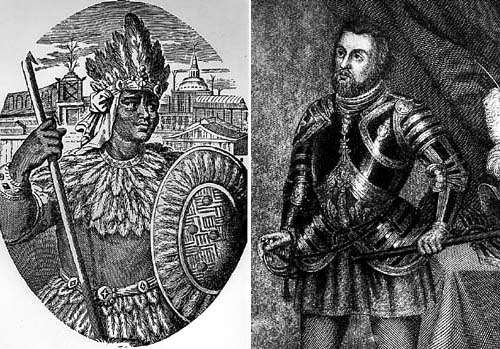 European and MexicanMestizo
[Speaker Notes: §113.50. Ethnic Studies: Mexican American Studies (One Credit).  (b) Introduction (5) Throughout social studies in Kindergarten-Grade 12, students build a foundation in history; geography; economics; government; citizenship; culture; science, technology, and society; and social studies skills. The content, as appropriate for the grade level or course, enables students to understand the importance of patriotism, function in a free enterprise society, and appreciate the basic democratic values of our state and nation as referenced in the Texas Education Code (TEC), §28.002(h).]
Florentine Codex
Mexican Agronomy

Italian tomato
French vanilla
Dutch chocolate
Hawaiian pineapple
Kentucky bean
American pumpkin
Indian corn
Irish potato
Fr. Bernardino de Sahagún
[Speaker Notes: §113.19. Social Studies, Grade 7, Beginning with School Year 2011-2012. 
(b) Knowledge and skills. 
(13) Economics. The student understands the interdependence of the Texas economy with the United States and the world. The student is expected to:
(A) analyze the impact of national and international markets and events on the production of goods and services in Texas such as agriculture]
Spanish Settlements in N. Amer.
Alonzo de Leon
200 cattle, 400 horses, 150 mules
Tejano Longhorn
Béxar - Martin de Alarcon 1718
Nacogdoches(1716)
Texas to California
San Antonio de Bexar
1718 Martin de Alarcon Expedition
Fr. Antonio de San Buenaventura y Oilvares left Sn. Fran. Solano 
founded Valero for viceroy, Marques de Valero
Mission San Francisco Solano, 1700
Valero, 1718
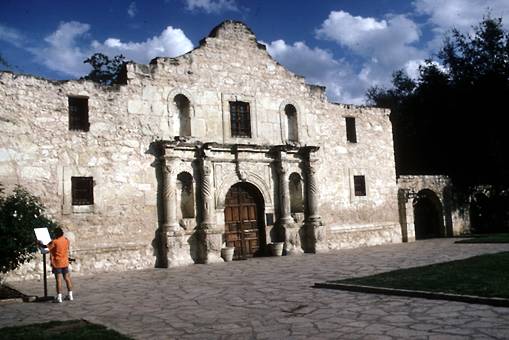 San José, Concepcion, Espada, La Bahia
Missions of Texas
Jose de Escandon, 1749
Laredo, Mier, Camargo, Guerrero, Reynosa
Cattle Kingdom
5 mil. longhorns by 1865
Villas del Norte
branding, open range, rodeo, roundup
Family, religion, life/skills
Compañía Volante
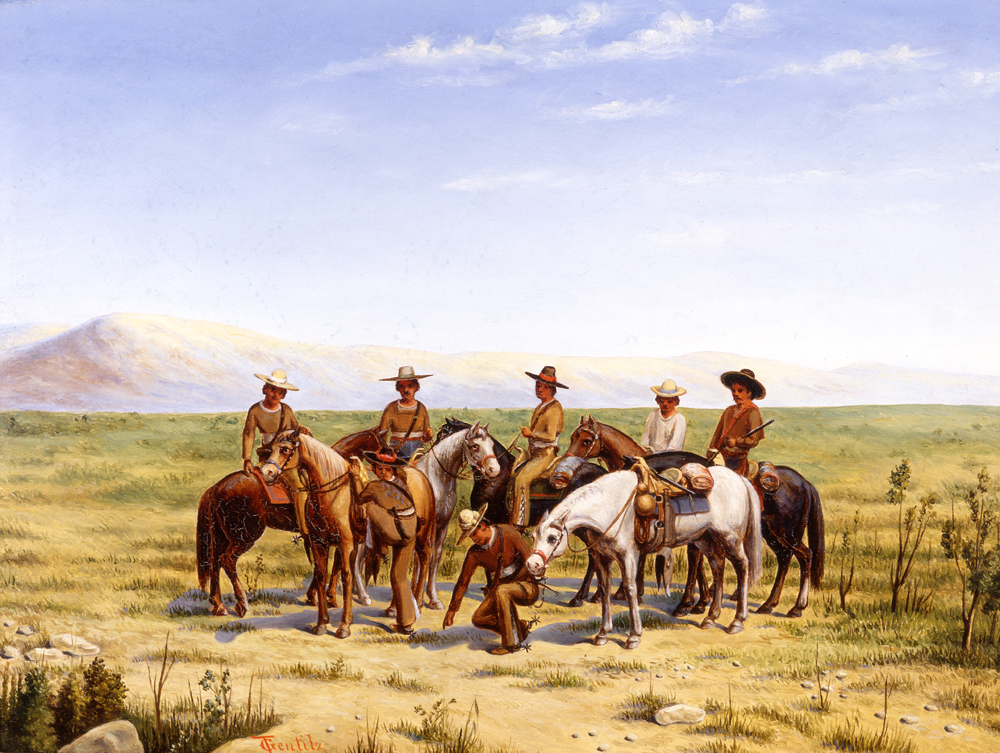 Flying Sqdn. features:
caballada, cortadas, 
persequir y batir
offensive long-range patrol
local vecinos
deputization
summary justice
Accouterments / weapons
The Tejano Role in Mexican Independence
September 16, 1810
Col. Bernardo Gutierrez de Lara
April 6, 1813 Texas was first Mexican state to declare independence
April 17, First State Constitution
BATTLE OF MEDINAAugust 18, 1813
Gen. Joaquín de Arredondo
1,830 Spanish Royalist troops 
José Bernardo Gutiérrez de Lara
1,400 Anglos, Tejanos, Indians
Less than 100 escaped
[Speaker Notes: §113.19. Social Studies, Grade 7, Beginning with School Year 2011-2012. 
(b) Knowledge and skills. 
(1) History. The student understands traditional historical points of reference in Texas history. The student is expected to: 
(A) identify the major eras in Texas history, describe their defining 
• Spanish Colonial; Mexican National; 
(2) History. The student understands how individuals, events, and issues through the Mexican National Era shaped the history of Texas. 
(D) identify the individuals, issues, and events 
• José Bernardo Gutiérrez de Lara, 
• the Battle of Medina,]
Three Global Forces Impact Texas, 1819
Napoleon invaded Spain
Constitution of 1812 led to democratic elections in Texas
Gen. Arredondo pro-colonization
Recommended Moses Austin’s contract to Agustín I

Panic of 1819
Cotton prices collapsed
Southern farmers bankrupt and strapped by debt, fled west
Provincial Deputations
Gov. Agustin Viesca
Constitution of 1824 established Coahuila y Tejas
1825 State Constitution and Colonization Law
Objectives: 
Anglo cotton farmers
free enterprise capitalism,
technology
[Speaker Notes: §113.50. Ethnic Studies: Mexican American Studies  (c) Knowledge and skills. (8)  Government. The student understands the significance of political decisions and the struggle for Mexican American political power throughout U.S. history. The student is expected to: (A) describe how Mexican Americans have participated in supporting and changing government;]
Tejano Legis. Agenda
“It was the Mexicans of Texas—    not the Anglo-Americans    —who became the essential powerbrokers in forging political alliances that brought the global cotton market into northern Mexico.” 
- Andrew Torget, Seeds of Empire
Saltillo Legislature under Viescas
English as legal language
trial by jury
3 Texas depts. , state representatives
secularized missions and distributed lands
Viescas got repeal of Law of April 6 (May, 1834)
Tejanos in Republic
Declaration of Independence, Republic Congress
Tejanos in Alamo and other battles
Juan N. SeguinTejanos in Alamo and Revolution
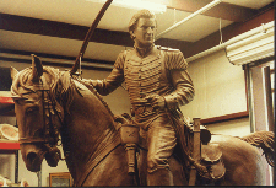 [Speaker Notes: §113.19. Social Studies, Grade 7, Beginning with School Year 2011-2012. 
(b) Knowledge and skills. 
(3) History. The student understands how individuals, events, and issues related to the Texas Revolution shaped the history of Texas. The student is expected to: 
(A) trace the Texas Revolution, including the Mier y Terán Report, the Law of April 6, 1830, the Turtle Bayou Resolutions, and the arrest of Stephen F. Austin; 
(B) explain the roles played by significant individuals during the Texas Revolution, including 
Lorenzo de Zavala, James Fannin, Sam Houston, Antonio López de Santa Anna, Juan N. Seguín, and William B. Travis;]
Land Grants
4,428 Acres - one League 
colonists & veterans
Homestead Protection
subsoil minerals; 3 leagues into sea
Water Laws
Irrigation acequias
Doctrine of Prior Appropriation
Pueblo Rights
Tejano Legal Traditions
Land for Education
community property
adoption
Tejano Community
Tejano Monument
TEKS:  §113.19. Social Studies,
§113.19. Social Studies, Grade 7, Adopted 2018
(a) Introcuction
(1) In Grade 7, students study the history of Texas from early times to the present. Content is presented
including Natural Texas and its People; 
Age of Contact; 
Spanish Colonial; 
Mexican National; 
Revolution and Republic

Students use primary and secondary sources to examine
rich and diverse cultural background of Texas 
different racial and ethnic groups that settled in Texas
Sources
Handbook of Texas
Handbook of Tejano History